A Noncredit Institutions SLO Journey
Presented by: 
Tina McClurkin
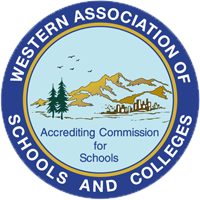 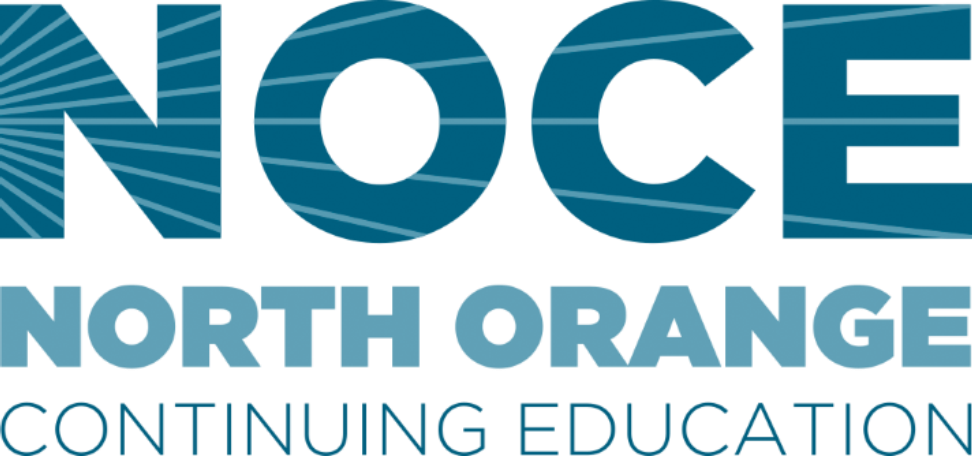 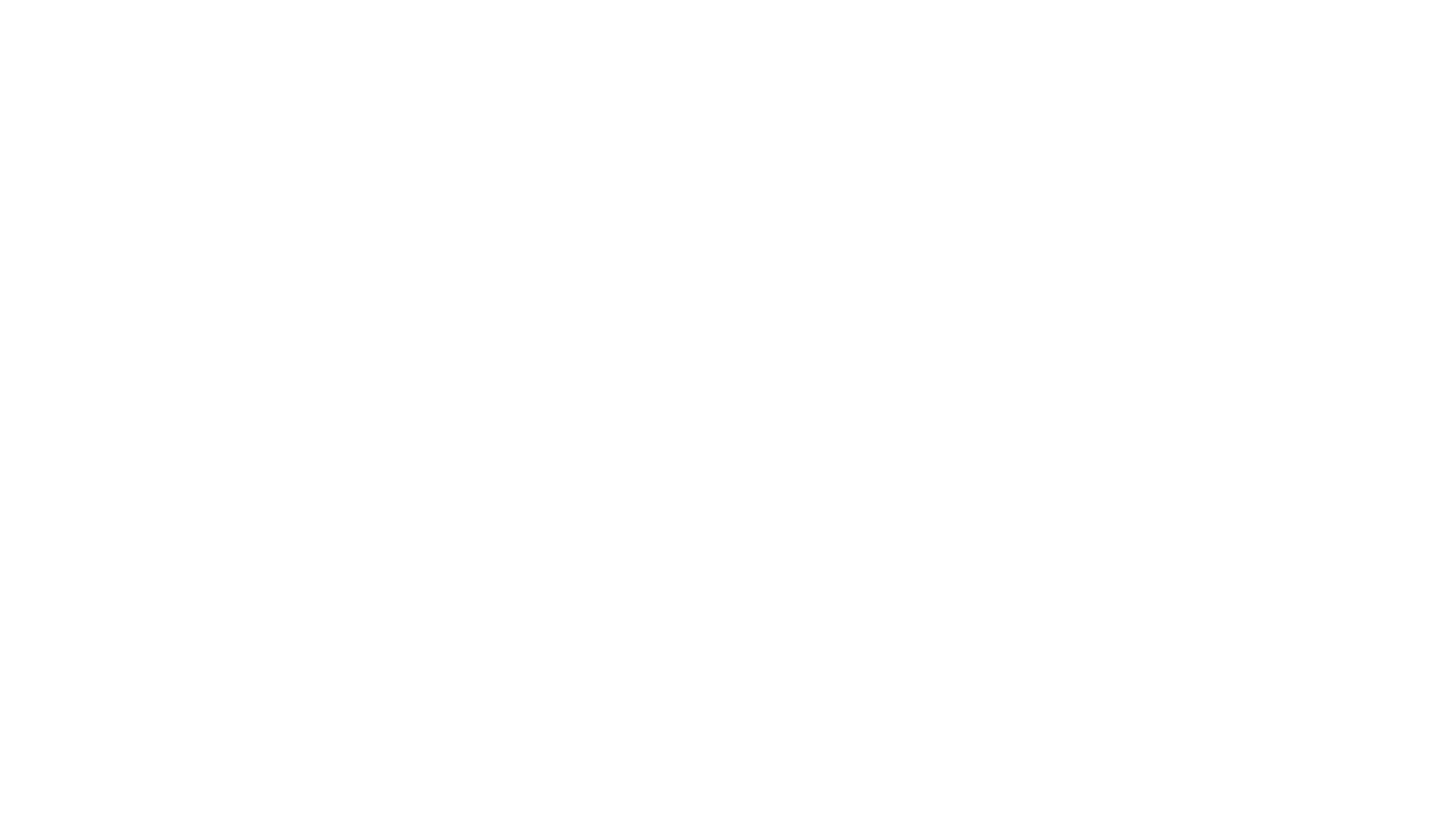 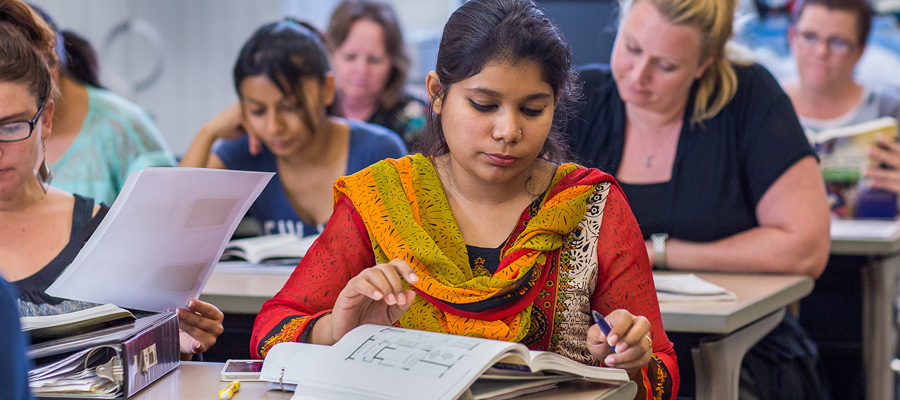 Who are we?
North Orange Continuing Education
WASC
Variety of classes
[Speaker Notes: NOCE is an effective and affordable noncredit option for a diverse student population that is looking to acquire personal, academic, and career skills. We serve the needs of individuals, businesses and our community. 

We are accredited by the Accrediting Commission for Schools, (WASC) Western Association of Schools and Colleges.

We provide classes in:
English as a Second Language
Lifeskills Education Advancement Program (Older Adults)
Career Technical Education
Disability Support Services
Basic Skills/High School Diploma
Parenting]
Brief History
[Speaker Notes: 2009 – (Pilot Team) we began the development of an institution-wide student learning outcome program; with a home-grown system
A faculty pilot team was established. Every segment of the SLO program was and remains faculty driven and approved.
Began training with guided practice,  implementation, learning to develop rubrics, and incorporating assessment strategies and various instructional methodologies in correlation with our diverse student populations
Developed reporting templates with input from the SLO coordinator, a researcher, a dean, and a programmer. 
SLOs began to weave into the culture of NOCE and find depth and value in correlation to the institutional mission, vision and goals. Faculty began working with deans to align course outcomes with program and institutional outcomes.]
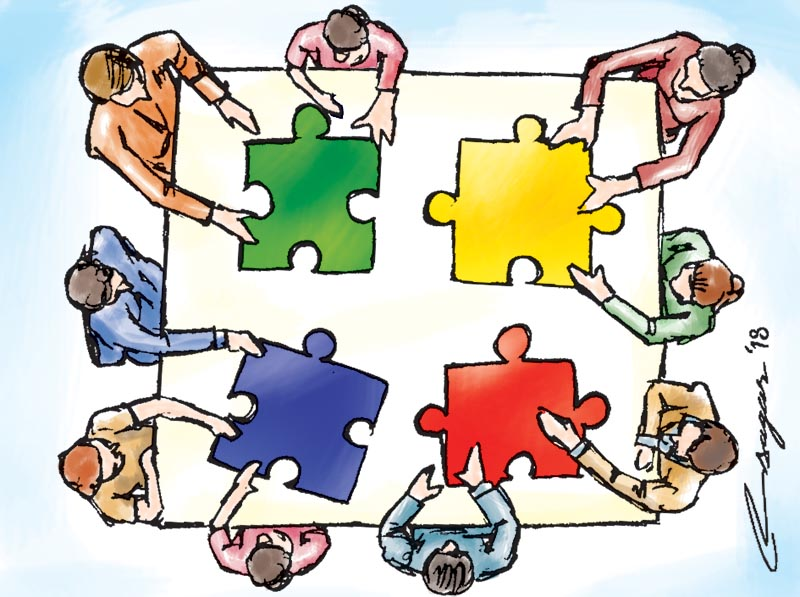 Engaging Noncredit Part-time Faculty
Investment

Facilitation

Support
[Speaker Notes: My history with Academic Computing]
Investment
I am asking you to contribute to this process. I am a firm believer that instructors should have input on what they will be held accountable for. That is why your input is so valuable.

You have been selected as part of the Introduction to Computers group. Your group consists of the following Introduction to Computers instructors: John, Sue, and Raquel.
[Speaker Notes: I started the letter welcoming them back and hoped they were rested and rejuvenated from the holiday. I informed them that it was time for us to do the 6 year curriculum review and what that meant:
Each course must be reviewed and updated if needed
Develop Student Learning Outcomes

Then I asked. (Slide)

This allowed them to see that I valued them and their input and who they would be working with. Some will get involved because they want to be and others will get involved because they don't want John telling them what to do. Either way it doesn’t matter. Just get them involved.]
Facilitate
Your task is as follows:
Review the course outline. Determine if there needs to be any updates or revisions. The outline should reflect what is actually being taught in all of your classrooms. How we teach can be different, but what we teach cannot.
Develop 3-5 Student Learning Outcomes.
One set of SLOs must be developed for all sections of a course.
Each SLO must be assessable.
[Speaker Notes: Be very specific in what you want them to do.

Give them the timeline upfront so there are no questions]
Support
Attached you will find two documents. The first document is called Getting a Handle on SLOs. This document provides information about the difference in objectives and outcomes, academic freedom, and tips for writing SLOs. The second document is the course outline for Introduction to Computers.

Once the groups input has been submitted and compiled, it will be sent back to the group for discussion, approval, and resubmission. Once your final document is submitted, the document will be reviewed for final edits and submitted to the curriculum committee by the deadline. If substantial edits are needed, the document will be sent back to the committee prior to submission for your approval.
[Speaker Notes: Nothing is being done with out your knowledge.]
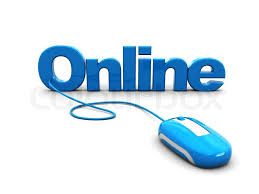 [Speaker Notes: There was no way to get everyone on campus at the same time to conduct multiple meetings. 

If only one person sent in there SLOs, then I would send the individual input to the group for approval. There were groups that never spoke to one another. They funneled everything through me. I was okay with that as long as it got done.

Photo: Online writing document – Gravy Anecdote  gravyanecdote.com]
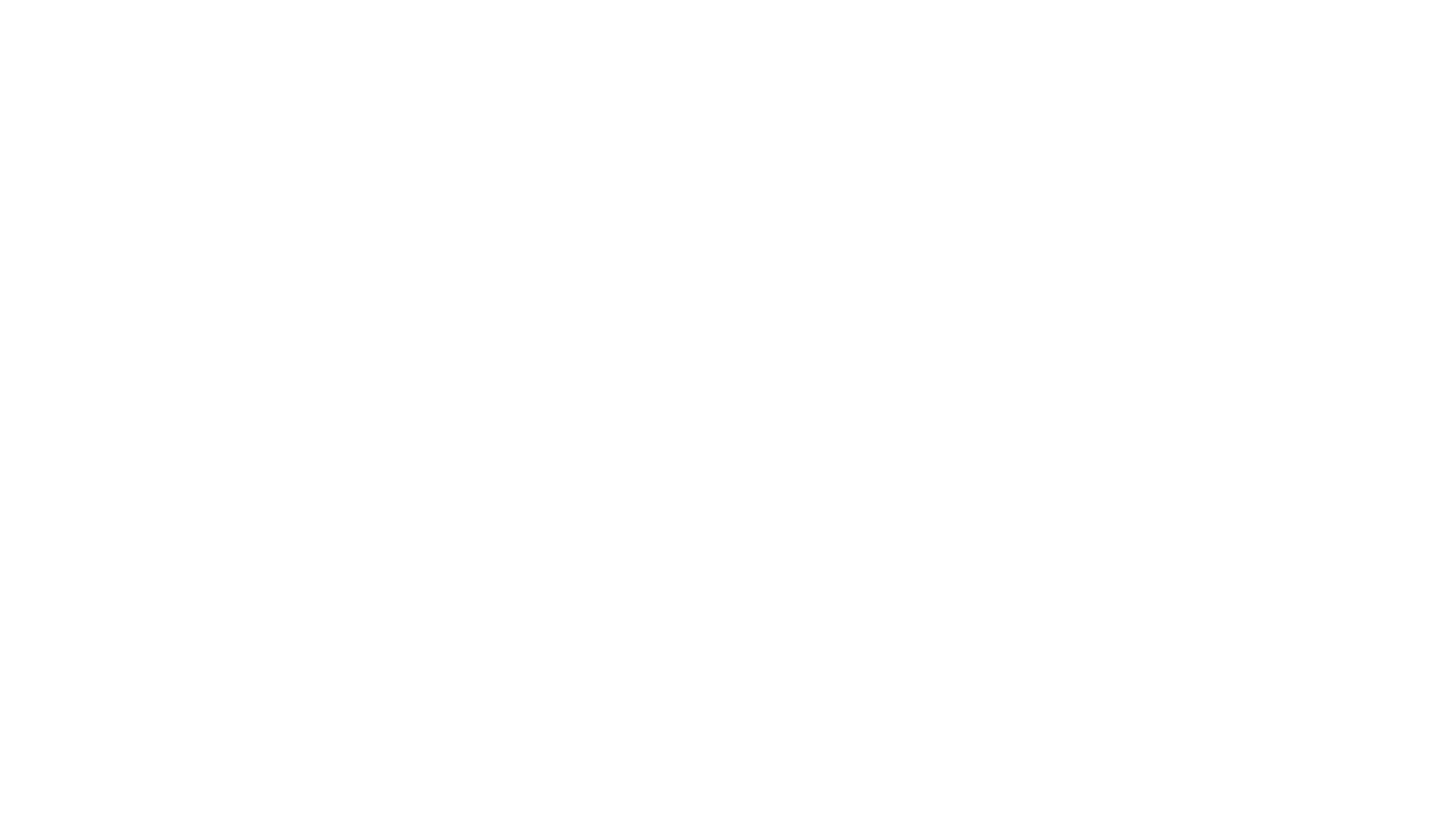 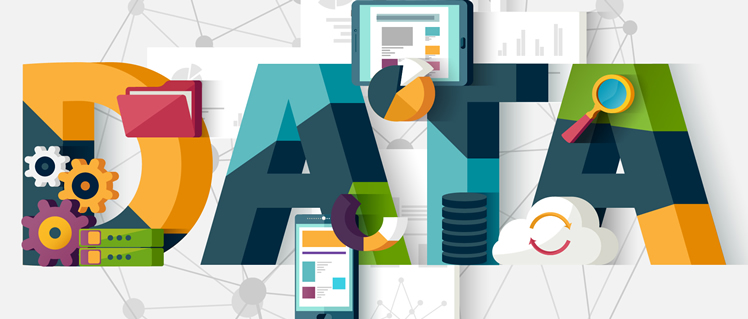 Guiding the Data
Assessment Methods
Collecting 
Analyzing
[Speaker Notes: In order to use the data, we must start with an assessment method. Remind your faculty that when selecting and crafting their SLOs that they are achievable and measurable. They also need to fit faculty ‘s comfort and skill level, and yield data suitable for measuring the specific SLO.
Faculty and management will determine when the assessment method and collecting of the data will take place. (Every term – couldn’t according to the lay out of the class)
A Criterion level must be selected by faculty as the minimum level students must achieve in order to demonstrate SLO achievement.]
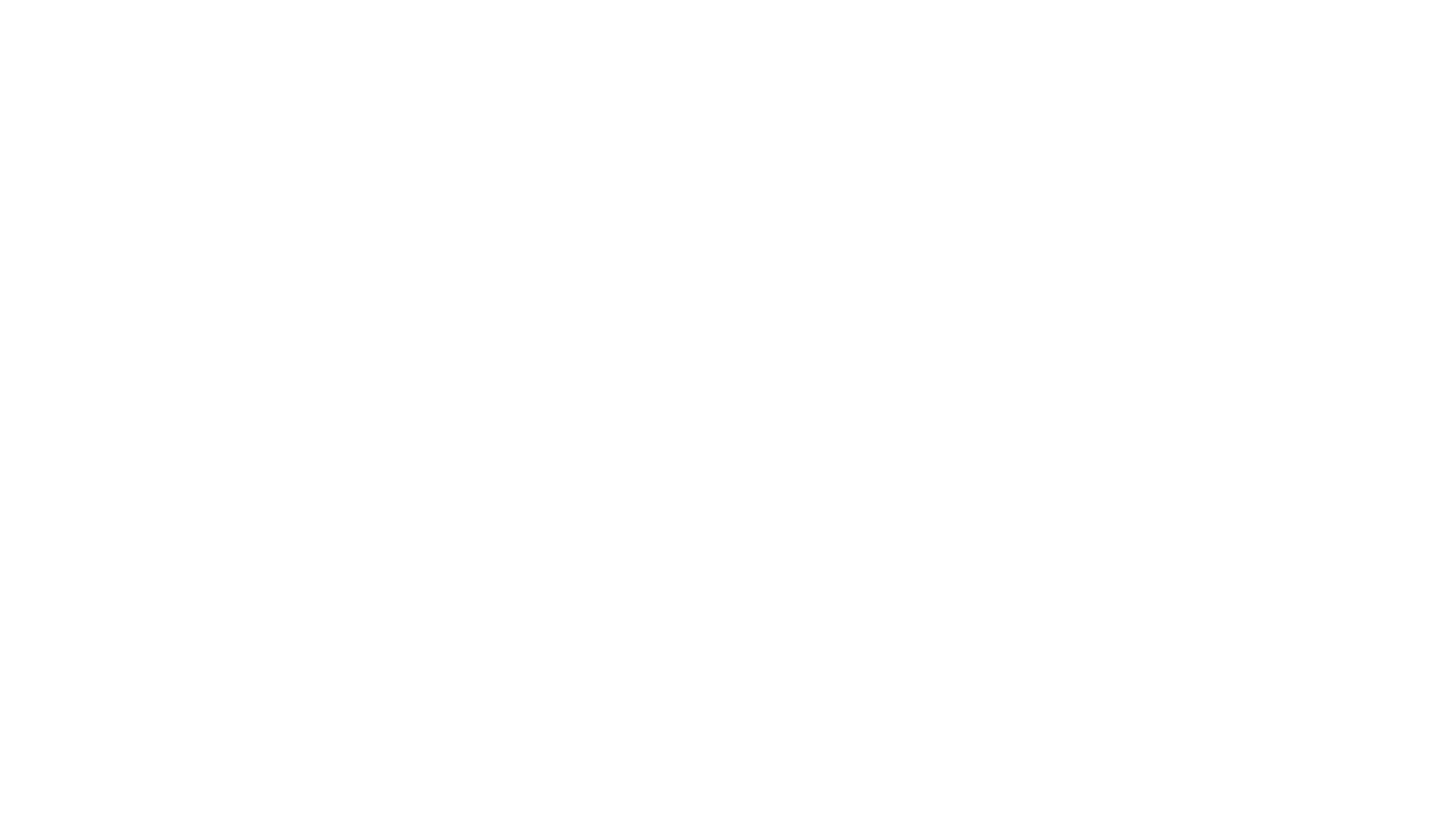 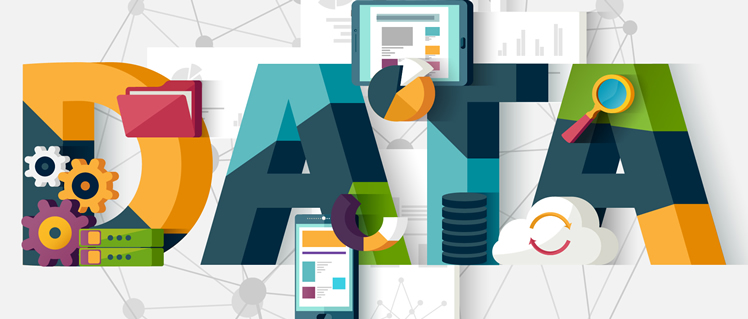 Using the Data
Faculty
Administration
Accreditation
[Speaker Notes: There are three ways we are using the data:]
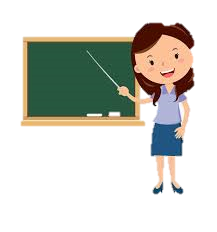 Faculty Data
Does the data affirm the SLO was achieved or    is being achieved at the desired criterion level?
What action(s) is/are warranted by the data?

Do nothing and retain the SLO; continue on the same path.
Identify what minor adjustments in the instructional and/or assessment methods are needed to facilitate achieving the SLO; or perhaps just more time is needed.
Determine and implement major adjustments in the instructional and/or assessment methods as needed to facilitate achieving the SLO.
Delete the SLO and replace it with a more appropriate SLO.
[Speaker Notes: Once the assessments are done, the faculty should be asking two questions:

Based on their responses, there are four options:]
Reporting Results to Administration
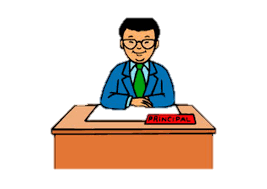 An official report is required each year.
Programs indicate the SLOs assessed during the past year, including actions taken or planning based on the assessment results.
Administrative reports only contain course and program data without identifying specific course sections.*
It is not sufficient to merely collect and analyze assessment data. Results must inform decision making related to making program improvements.
[Speaker Notes: We report out the results of the program and institutional SLOs
 Each program develops an action plan based on the data.
 Academic Senate has a say in how the data will be displayed as to not influence evaluations.
 That’s why it is so important for faculty to understand and be invested in the process.]
Accreditation
By collecting course/program data, we are ensuring that the institution’s overarching goals (SLOs) are current and relevant.
[Speaker Notes: The accreditation team wants to be able to trace backwards from the Institutional SLOs and link them to the programs/courses.]
Questions
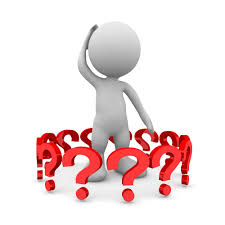 Tina McClurkin
Tmcclurkin@noce.edu
714-808-4927
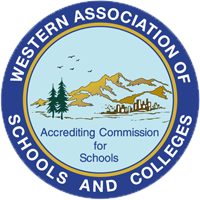 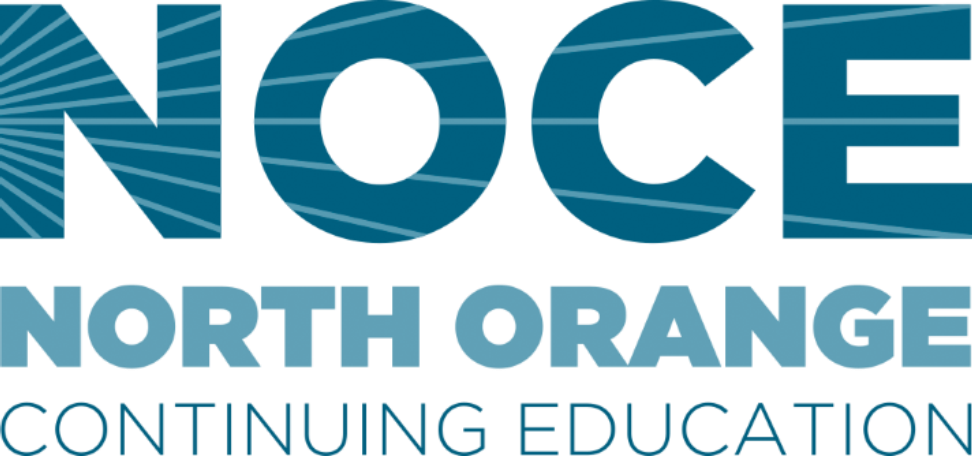